بسم الله الرحمن الرحيم
231 حدق

عــلــم الــفــطـريــات

المعمل الثاني
أ.شروق الشهراني
المعمل الثاني :
دراسة الصفات المزرعية والمورفولوجية للمستعمرات الفطرية


الفطريات الهلامية
دراسة الصفات المزرعية والمورفولوجية للمستعمرات الفطرية :




أشكال المستعمرات الفطرية :
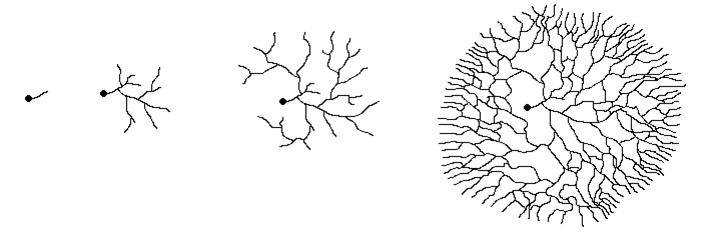 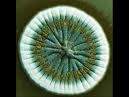 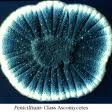 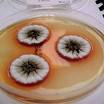 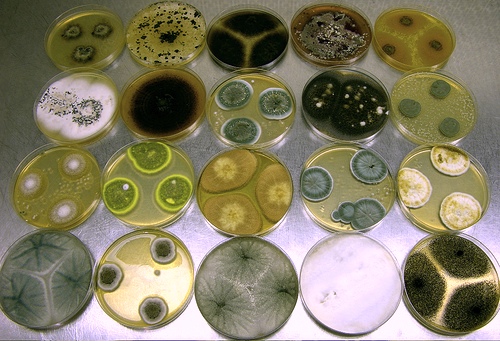 الصفات المورفولوجية

*الميسليوم
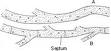 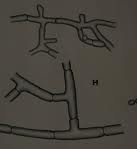 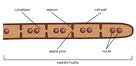 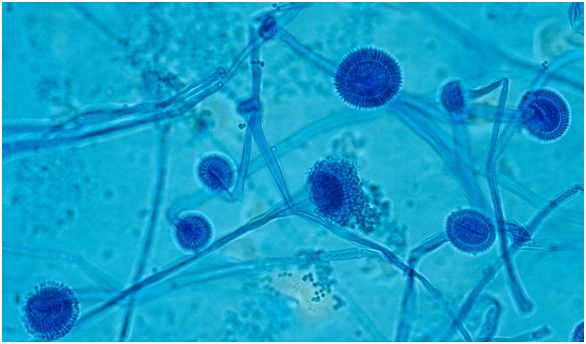 ميسليوم غير مقسم
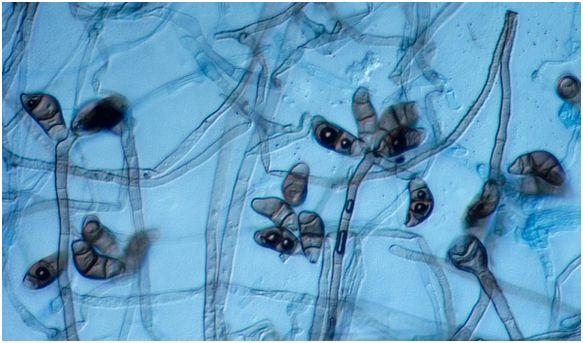 ميسليوم مقسم
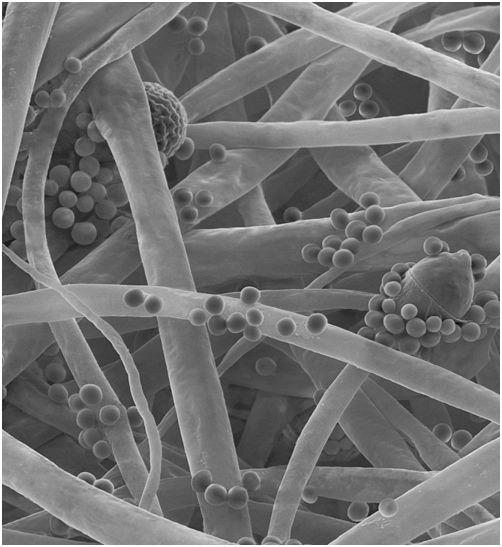 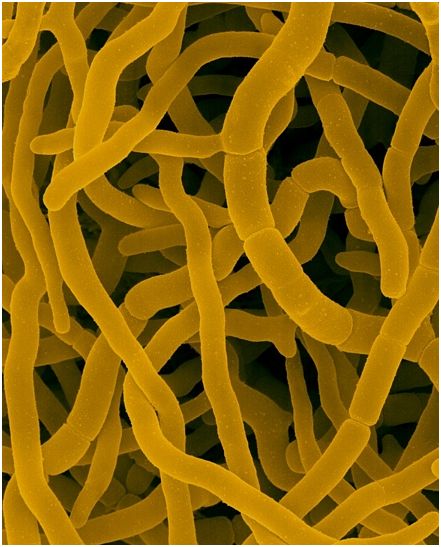 *الحامل الكونيدي conidiophore :
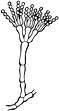 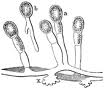 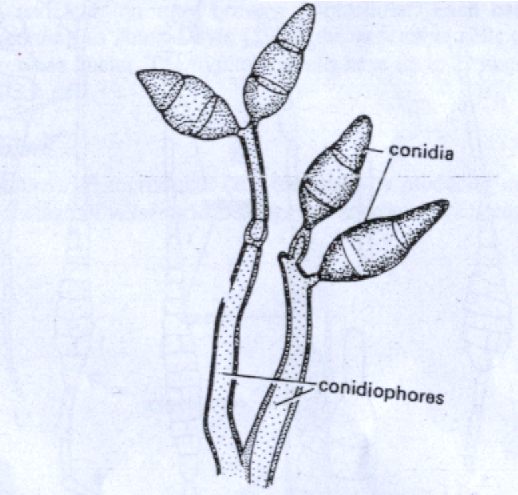 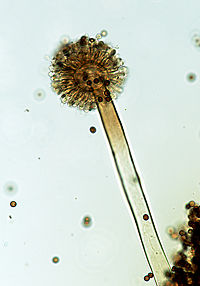 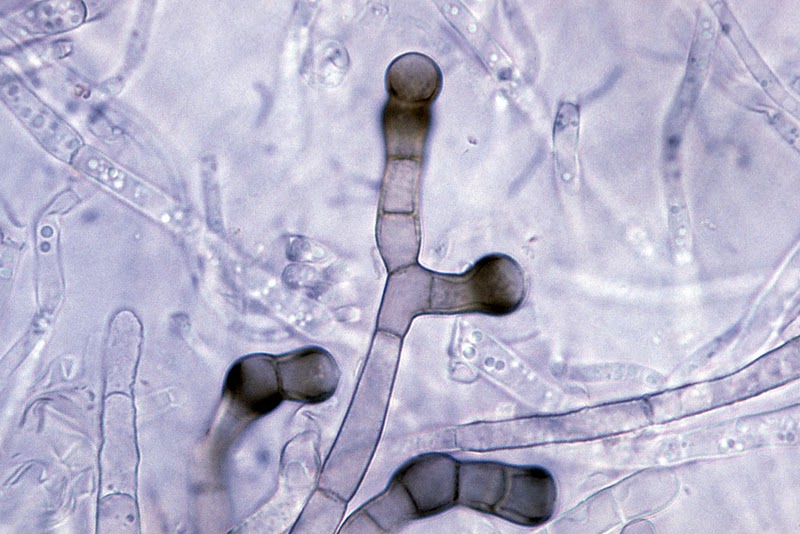 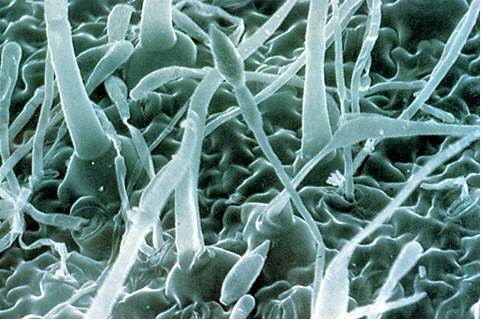 الرأس الكونيدي :
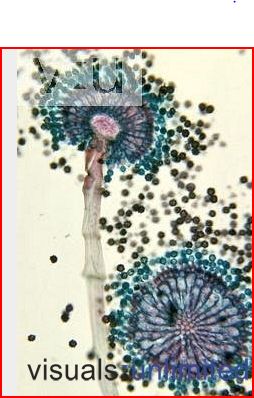 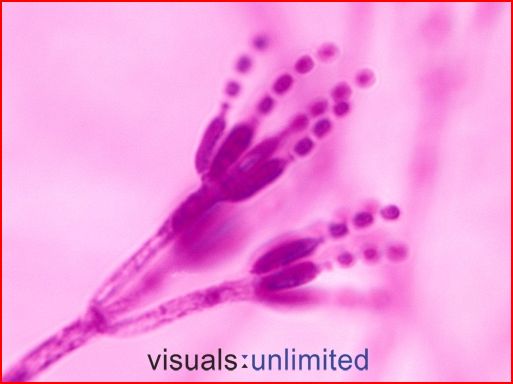 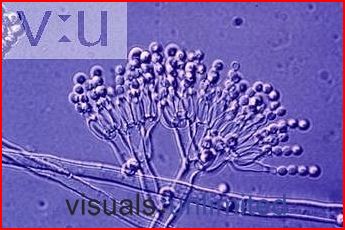 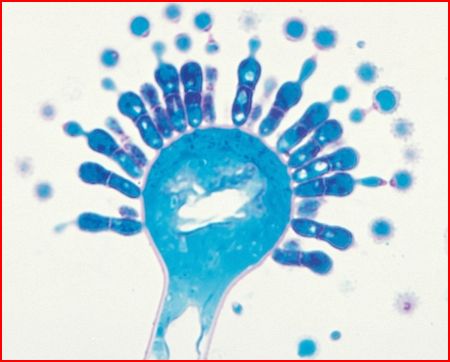 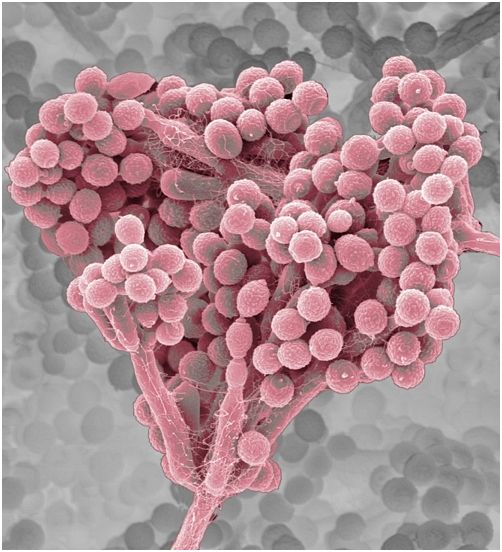 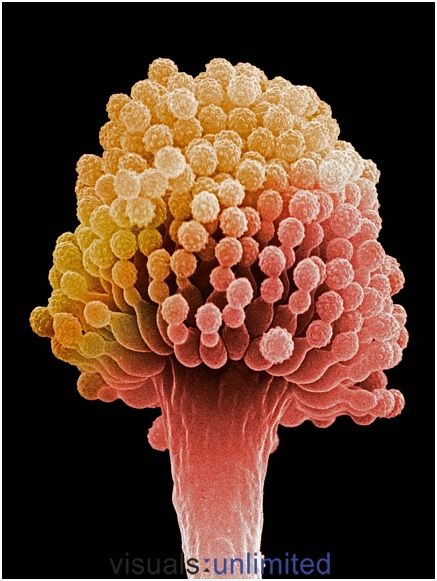 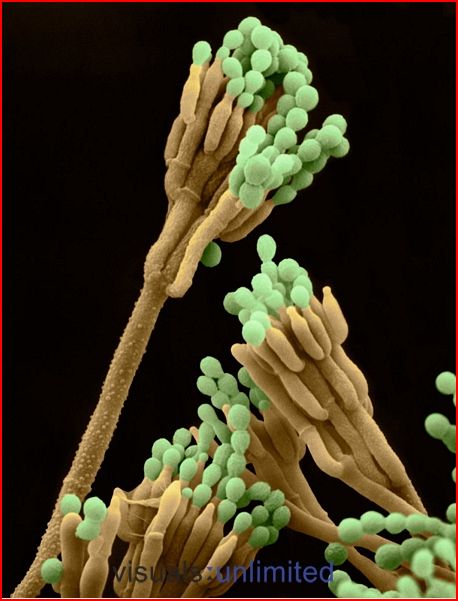 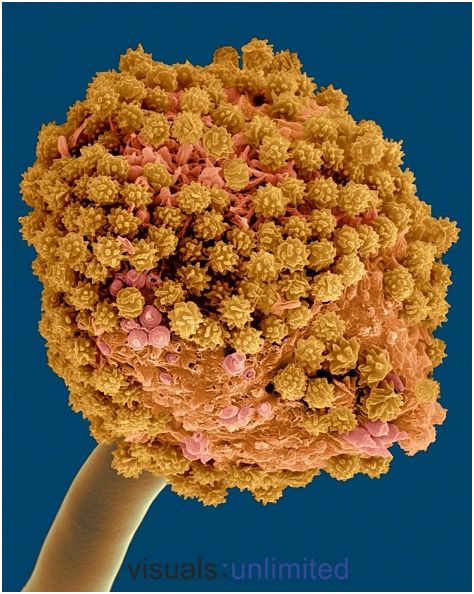 الجراثيم  spores:
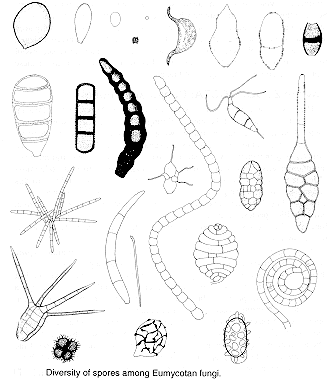 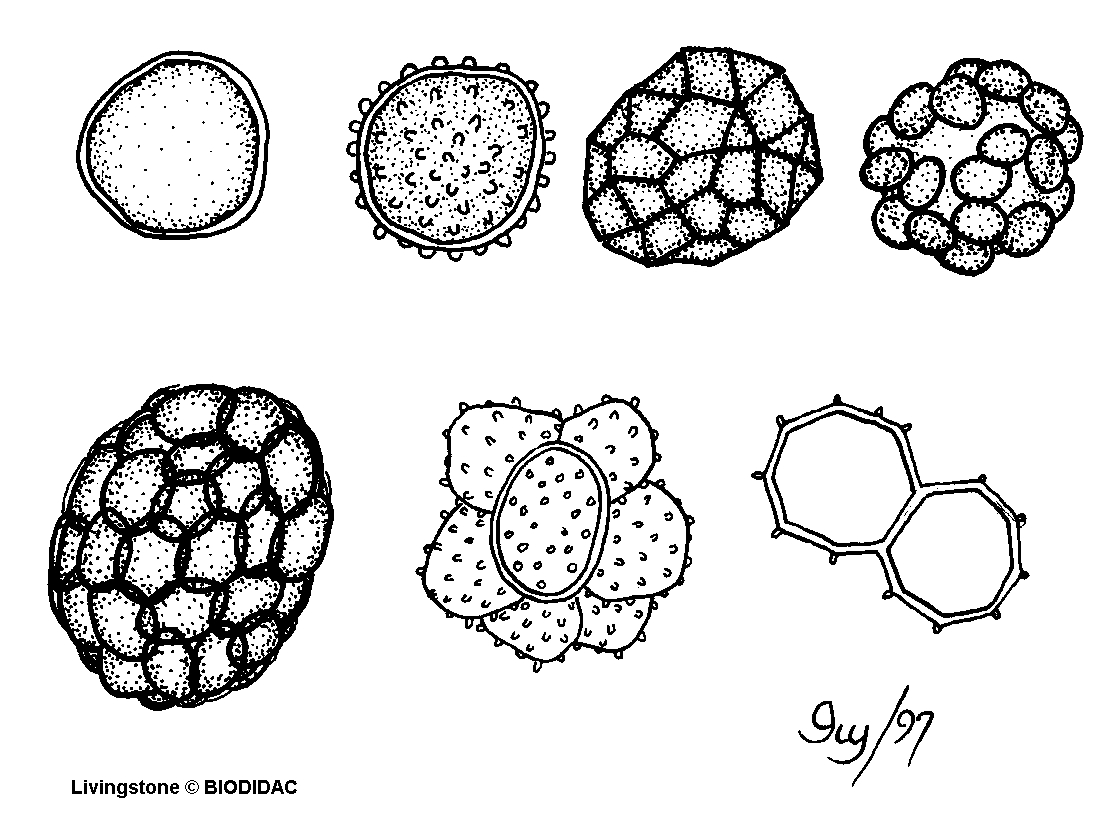 الجراثيم spores :
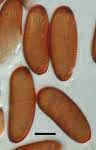 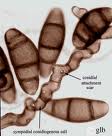 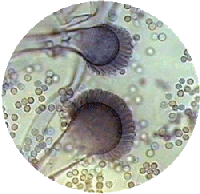 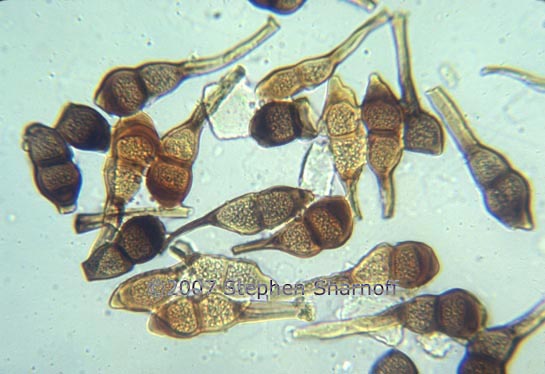 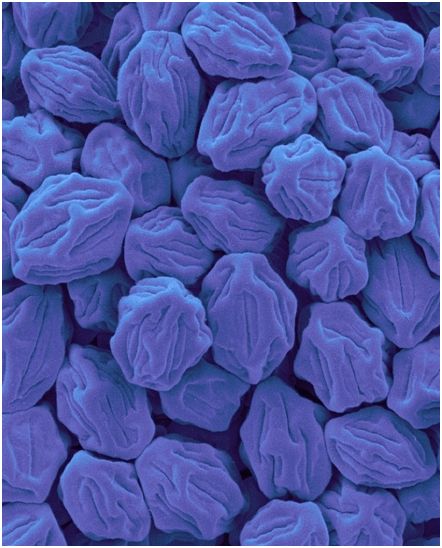 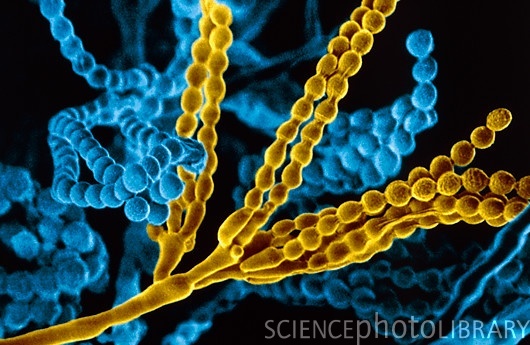 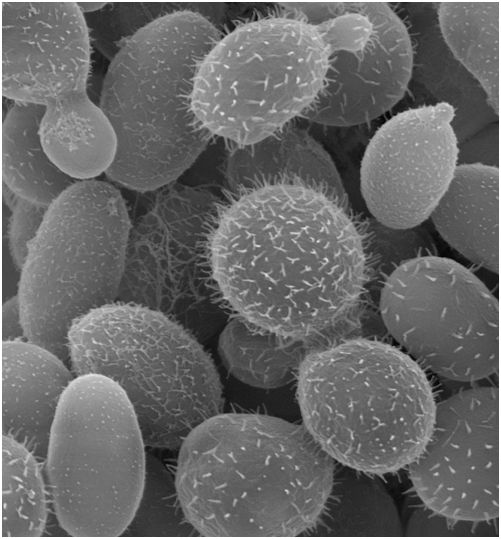 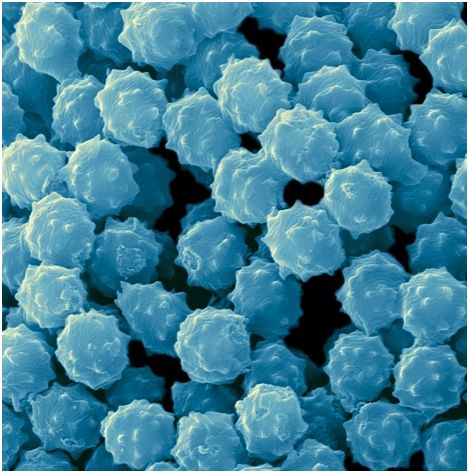 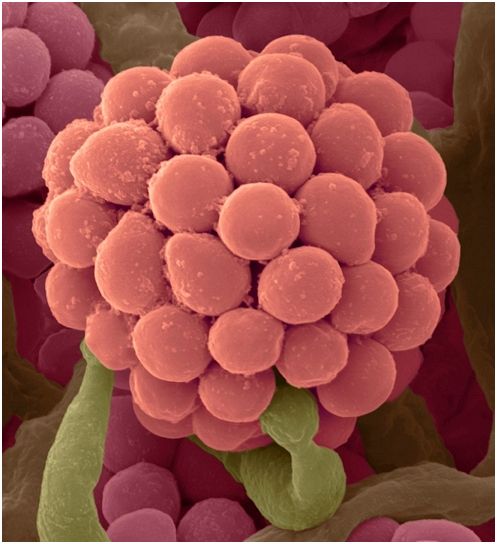 تصنيف الفطريات

 Classification of fungi
تصنيف الفطريات

يتفق علماء التصنيف على وضع الفطريات الحقيقية في مملكة خاصة يطلق عليها اسم مملكة الفطريات ( Fungi ) Kingdom: Myceteae .
ويتبع التصنيف استعمال المراتب
 التصنيفية التالية وهي مرتبة 
 من الأكبر إلى الأصغر كما يلي :
المملكة
Kingdom
Myceteae
القسم
Division
mycota
تحت قسم
Sub-division
mycotina
الطائفة
Class
mycetes
تحت طائفة
Sub-class
mycetidae
الرتبة
Order
ales
العائلة (الفصيلة)
Family
aceae
الجنس
Genus
النوع
Species
وسوف نتبع في دراستنا نظام التصنيف الذي وضعه الكسوبولس ومميز (Alexo poulos and Mims 1979 ) 
  في خلال مؤلفهما " مقدمة في علم الفطريات " الذي يعد من أحدث وأهم ما كتب في هذا المجال حيث تتم فيه تقسيمات الفطريات إلى ثلاثة أقسام رئيسية ينقسم كل منها إلى طوائف تندرج تحت رتب وفصائل وأجناس وأنواع وهذه الأقسام هي : -
قسم الفطريات العارية        Division1. Gymnomycota .
قسم الفطريات السوطية      Division2. Mastigomycoa . 
قسم الفطريات اللاسوطية Division3. Amastigomycota .
وقد بني هذا التقسيم على أساس الصفات الرئيسية التالية :-

وجود أو عدم وجود الميسليوم ، ووجود أو عدم وجود الجدار الخلوي .
وجود أو عدم وجود الأطوار المتحركة في دورة حياة الفطر . 
شكل وترتيب أسواط الجراثيم السابحة . 
انقسام أو عدم انقسام الغزل الفطري إلى خلايا . 
نوعية وطبيعة الجراثيم الجنسية .
قسم الفطريات العارية
Division1. Gymnomycota
Kingdom:Myceteae
Division: Gymnomycota
Sub-division:Plasmodiogymnomycotina
Class:-Myxomycetes
( الفطريات اللزجة )
1-Subclass:- Myxogastromycetidae
2-Subclass:- Stemonitomycetidae
1-order : Trichiales
2-order:licheales
Order : Stemonitales
Family : Trihiaceae
Family : Retieulariaceae
Family : Stemonitaceae
Genus: Trichia .sp
Genus : Stemonites .sp
Genus: Lycogala sp
Kingdom:Myceteae
Division: Gymnomycota
Sub-division:Plasmodidgymnomycotina
Class:-Myxomycetes
( الفطريات اللزجة )
1-Subclass:- Myxogastromycetidae
2-Subclass:- Stemonitomycetidae
1-order : Trichiales
2-order:licheales
Order : Stemonitales
Family : Trihiaceae
Family : Retieulariaceae
Family : Stemonitaceae
Genus: Trichia .sp
Genus : Stemonites .sp
Genus: Lycogala sp
الفطريات اللزجة Myxomycota أو العفنيات الهلامية
 Slim molds ، هذه الفطريات تظهر في دورة حياتها طور حيوانياً وآخر فطرياً ، حيث أن جسم هذه الكائنات يتكون من
   كتلة بروتوبلازمية هلاميه عارية مليئة بالأنوية وتتغذى بطريقة حيوانية ، ووضعت ضمن مملكة الفطريات:
لكونها غير ذاتية التغذية.
 وأجسامها الثمرية وجراثيمها الهدبية تشبه الفطريات الحقيقية.
الفطريات اللزجة : أو الإعفان الهلامية تعد حلقة اتصال بين مملكة الفطريات والحيوان إذ يجمع الكائن بدورة حياته ما بين 1- طور فطري وهو يمثل الطور التناسلي على هيئة حافظة جرثومية .
   2- وطور حيواني هو البلازموديوم . 

وتعتبر الفطريات اللزجة واسعة الانتشار في الطبيعة خاصة في الأماكن التي تتوفر فيها الرطوبة والأماكن الباردة الظليلة وتعيش على المواد العضوية المبللة أو الأخشاب المتحللة والكتل الخشبية المتساقطة والأوراق الميتة وبعض أنواعها تعيش متطفلة على طحالب وفطريات حقيقية أو نباتات راقية .
خصائص الفطريات اللزجة : -

الجسم الخضري ( الطور الخضري ) عبارة عن كتل بروتوبلازمية عارية قادرة على الحركة الأميبية تحتوي على عدد من الأنوية الثنائية المجموعة الصبغية يطلق عليها البلازموديوم والذي يختلف عن الفطريات الحقيقية التي يتمثل فيها الطور الخضري بالأغزال الفطرية . 

تكون أجسام ثمرية فطرية لها أشكال محددة . 

الجراثيم الحافظية أحادية المجموعة الصبغية ولها جدر خلوية وتحوي السليلوز مثل الفطريات الحقيقية .
1- جراثيمها على هيئة كتل سوداء وداكنة . 
2- تتولد داخلياً في أجسام ثمرية ويكون إنبات الجراثيم 
عن طريق انشقاقها وانبثاق البرتوبلازم منها . 
3- تتميز الأجسام الثمرية بترسب كميات غزيرة من الجير     عليها
1-Subclass:- Myxogastromycetidae
Family : Trihiaceae
Genus: Trichia .sp
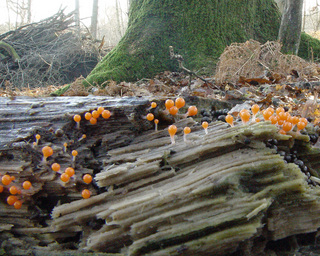 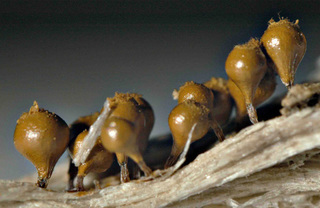 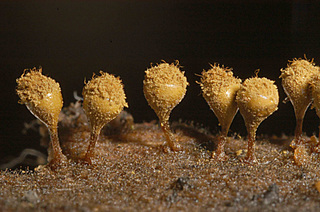 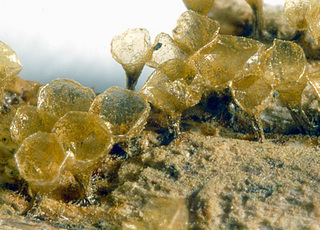 Family : Retieulariaceae
الجسم الثمري يشبه الوسادة ويعرف بالثمرة السناحية وهو مرحلة في نشوء الحوافظ الجرثومية بمعنى أنه مجموعة من الحوافظ الجرثومية لم تنفصل إلى وحداتها الفردية .
Genus: Lycogala sp
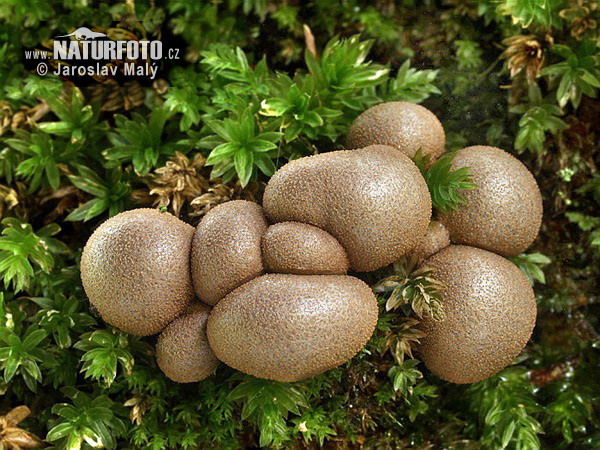 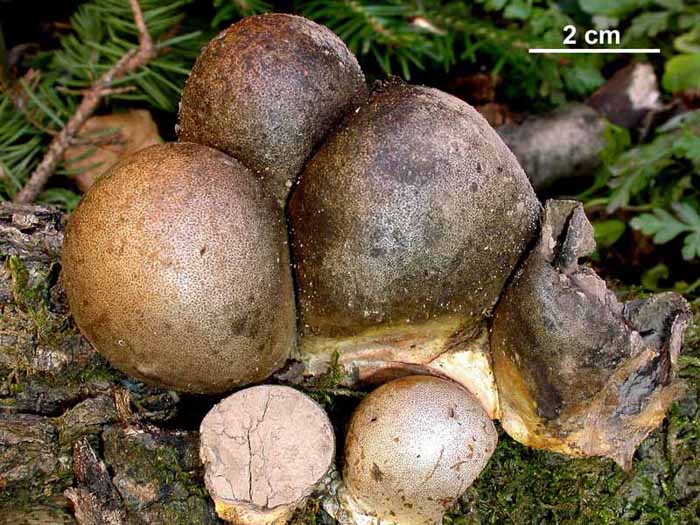 مميزات :- Subclass Stemonitiomycetidae 
الجراثيم سوداء أو داكنة تتولد داخلياً في أجسام ثمرية وتنبت عن طريق ثقب ينبثق منه البروتوبلازم . 
الأجسام الثمرية والخصلة الشعرية تخلو من الحبيبات الجيرية .
2-Subclass:- Stemonitomycetidae
Family : Stemonitaceae
Genus : Stemonites .sp
الجسم الثمري يخلو من الجير المترسب عليها والخصلة الشعرية شبه خيطية داكنة اللون تتحد لتكوين شبكة معقدة تتصل بالعويميد ( أو الجراب الثمري ) .
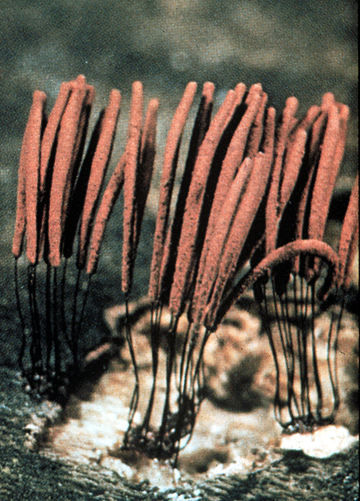 Good luckأ.شروق الشهراني